DG MARE study to support Impact Assessment on the Marine Knowledge 2020Interim progress presentationFebruary 2013
COWI and Ernst&Young
1
18 February 2013
COWI POWERPOINT PRESENTATION
Agenda
Introduction
Marine licensing
MSFD
Offshore wind
Governance issues
Innovation and reduction in uncertainty
2
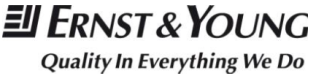 18 February 2013
COWI POWERPOINT PRESENTATION
Introduction
The objective is to provide background knowledge and analysis to contribute to the impact assessment that will follow the Green Paper on Marine Knowledge 2020.
The study built on the 2010 Impact Assessment of the European Marine Observation and Data Network (EMODnet).  
The study cover seven key areas
Marine data in licensing process
Cost of data for Marine Strategy Framework Directive (MSFD)
Cost of data for offshore wind farms
Legal basis for Regulation or Directive
Innovation from marine data
Reduction in uncertainty
Options for Governance of EMODnet
3
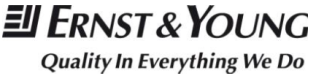 18 February 2013
COWI POWERPOINT PRESENTATION
Timetable and deliverables
4
18 February 2013
Study to support IA of Marine Knowledge 2020
Marine Licensing
Objective: To gain an understanding of current practices for marine licensing and data access/sharing
Status: Licensing authorities in all marine Member States and private operators from 5 marine sectors have been contacted and we are still collecting data

Licensing: private sector operators
Marine operators have to pay for data for licence applications in a number of Member States, namely Germany, Norway, Denmark, Bulgaria, Sweden. In the UK, Romania, France, Greece and Belgium operators access data for free
The benefit of cheaper or more accessible data is however limited
Several operators reported that they collect site-specific and high-quality data themselves even if there is marine data publicly available
5
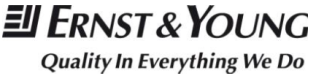 18 February 2013
COWI POWERPOINT PRESENTATION
Marine licensing
Licensing: public authorities
10 of the 12 countries that responded demand operators to hand over marine data from licensed activities
Data hand-over requirement usually does not concern commercially sensitive data
Estonia and Germany collect data in the INSPIRE format
Data is often made available for re-use upon request
6
18 February 2013
COWI POWERPOINT PRESENTATION
MSFD
Objective: To collect information on the costs to Member States in meeting the data collection requirements of the Marine Strategy Framework Directive
12 countries responded to MSFD questionnaire
Questionnaire was revised according to comments from DG ENV, only Poland has replied to updated questionnaire
Poland reported that 75% of costs were spent on data collection, 8% on processing and 12% on data assessment
Most countries have only used existing data for initial reporting
Estimate of total data cost for initial reporting in 22 coastal MS and Croatia:  19  Million €
Estimate of cost for existing and new monitoring programmes for the period 2013-2020: 64 Million €/year
Most data gaps were reported on: Underwater Noise, Habitats, Marine litter
Highest future costs expected from data on: Physical Features, Habitats, Functional Groups
7
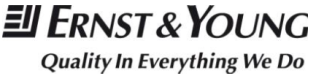 18 February 2013
COWI POWERPOINT PRESENTATION
Offshore wind
Objective: To collect information on the data costs for offshore wind farms until 2020
Replies from 6 operators were complemented by own researc
Projected growth in offshore wind capacity until 2020: 38-54 GW
Estimated data cost for 200 MW offshore wind farm: 5-6 Million €
The highest cost occurs in the planning phase, around 3 Million €
Average costs for the construction phase are 1 Million €
Average costs for operation phase are 2 Million €
There is high variation across Europe in these costs due to different legal requirements
This corresponds to total estimated costs for 38-54 GW offshore wind capacity of 1-1.6 Billion €
8
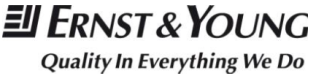 18 February 2013
COWI POWERPOINT PRESENTATION
Governance
Aim The options for governance of the European marine Observation and Data Network is based on "Marine Knowledge 2020 Communication". A secretariat would: 
Deliver an annual work programme to achieve a set of objectives
Negotiate approval of the work programme with a "governing board"
Implement the work programme in line with the Financial Regulation

Status: in the intermediate report the first assessment of the secretariat options were presented.
The work of the proposed secretariat was outlined.
The alternative governance options of the secretariat were identified. 
Strength and weaknesses including monetary cost considerations are presented in the final report for each of the option and for the governance in general.
9
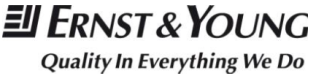 18 February 2013
COWI POWERPOINT PRESENTATION
Governance – summary of findings
The management options addressed are:
Executive agency option/in-house option
Regulatory agencies
Joint initiatives
PPP's
Alternative fund disbursement options
General: 
Financial regulation
Size of structure - 3 full-time staff would not justify own agency on Marine Knowledge
Management chain
Marginal costs - PPP governance solution would be limited by wish to make data available at marginal cost
10
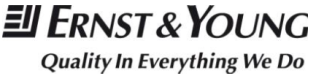 18 February 2013
COWI POWERPOINT PRESENTATION
Innovation & Reduced UncertaintyObjectives
Improved Marine Knowledge* has the potential to result in services that can:
reduce risks to aquaculture production
enable better assessment of risk for insurance companies
extend the coastal tourism season
progress the discover of new bio-economy products 
reduce cost of offshore energy

Economic benefits of reduced uncertainty in the behaviour of the sea or the state of the seabed and marine life have been demonstrated in the following areas:
Optimisation of operations and maintenance for offshore structures
Protection of cables for offshore wind structures
Optimisation of ship route navigation through hydrographic data
* Such as historic / real-time data on parameters such as chemical pollution, non-native species, coastal erosion, storm intensity
11
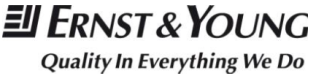 18 February 2013
COWI POWERPOINT PRESENTATION
Innovation & Reduced UncertaintyMethodology and limitations
Methodology:
Initial brainstorming of ideas
Desktop research on EC publications, research projects, academic articles
Drafting of case study examples
Interviews with specialists identified through desktop research
Incorporation of comments and finalisation

Limitations:
Largely based on existing documentation and studies
Extrapolations of specific quantitative examples based on assumptions
Specific examples that may not reflect the entire opportunities for sector
Specialists, whilst providing a sanity check of desktop research, do not necessarily represent  the views of the entire sector
Challenge in isolating the particular impact of “improved marine knowledge” in the development of an innovation or sector
12
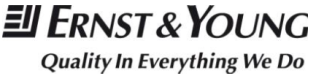 18 February 2013
COWI POWERPOINT PRESENTATION
InnovationReduced risk to aquaculture production
13
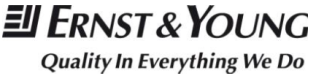 18 February 2013
COWI POWERPOINT PRESENTATION
[Speaker Notes: Offshore: economic benefit of seacage innovation is difficult to quantify as cage design may have a number of impacts, and it is difficult to identify what benefits would be directly due to data. Other benefits include healthier and faster growing fish, lower mortality rates, firmer flesh and lower fate levels.  Better design to present escaped fish due to structural failures and adverse weather conditions.
Ocean acidification:]
InnovationBetter assessment of risk for insurance companies
14
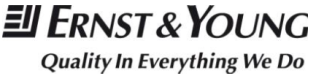 18 February 2013
COWI POWERPOINT PRESENTATION
[Speaker Notes: Marine Safety information: illustrative example only, entire market difficult to estimate
Climate change: vast example difficult to measure economic impact. 
Certification: no examples identified to be able to determine a base for estimation.]
InnovationExtend the coastal tourism season
15
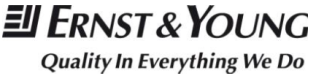 18 February 2013
COWI POWERPOINT PRESENTATION
Innovation Discover of new bio-economy products
16
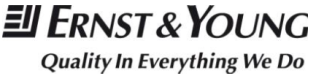 18 February 2013
COWI POWERPOINT PRESENTATION
[Speaker Notes: Biotech sector: very general – look for suggestions of particular focuses]
Innovation Other cases
17
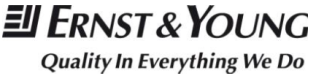 18 February 2013
COWI POWERPOINT PRESENTATION
Reduced Uncertainty
18
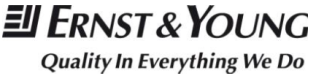 18 February 2013
COWI POWERPOINT PRESENTATION